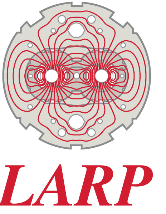 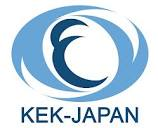 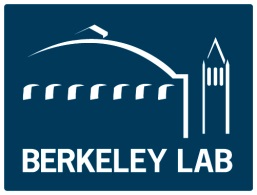 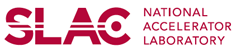 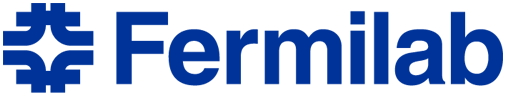 WP2 summary
G. Arduini for WP2
Acknowledgments: WP2 Task Leaders and Members, Speakers and Conveners of the WP2 Sessions, Colleagues from other WPs
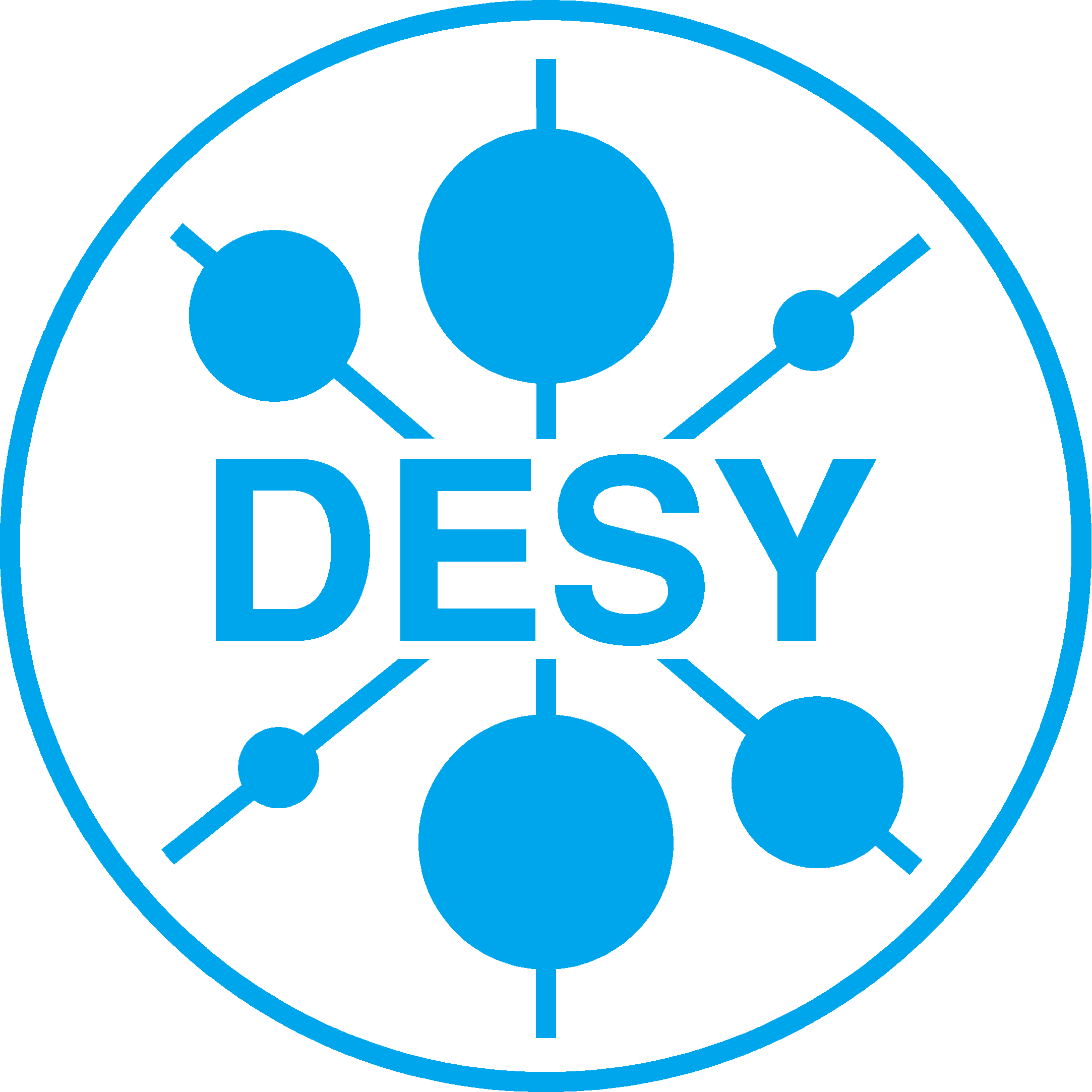 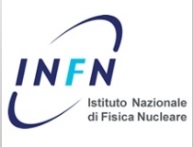 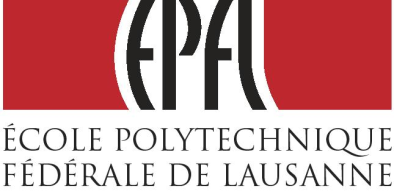 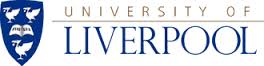 Updated layout
R. De Maria
New triplet layout and optics needed due to lower gradient (< 132.6 T/m)
New triplet magnetic lengths: 4.2 m and 7.15 m. 
On-going integration studies (with WP8/12/13/15) to determine
Final L*: option of L*=23 m being studied
BPM position optimization (to be far from BB LR encounters)
Nominal
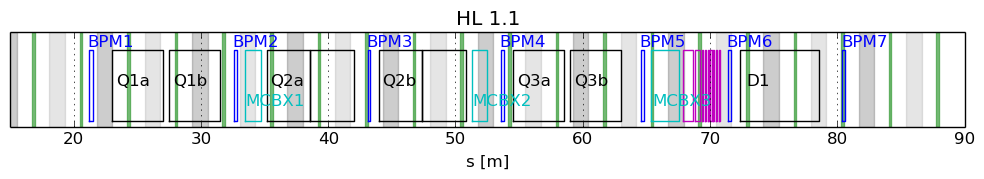 *
New triplet L*=23 m
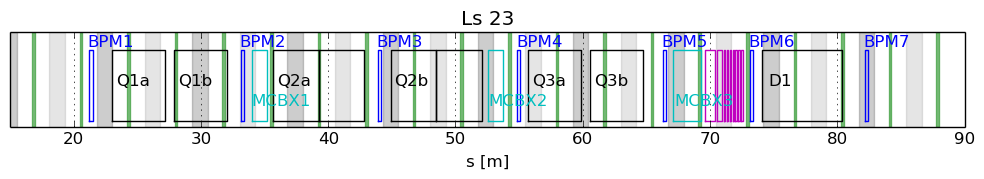 *
Forbidden areas ±60 cm
Ideal bpm positions
Powering Schemes HL-LHC
Baseline powering scheme (PDR)
PC2 17.4 kA
PC1 17.4 kA
PC1 17.4 kA
PC1 17.4 kA
Q1
Q1
Q1
Q2a
Q2a
Q2a
Q2b
Q2b
Q2b
Q3
Q3
Q3
PC2 ±2.0 kA
PC3 ±0.2 kA
PC4 ±2.0 kA
Q1-Q2a Q2b-Q3 (S. Fartoukh):
Inner Triplet powering:
class 1 (1ppm) leads to ≈ 10-4 rms tune shift 
     further reduction needed (10-5 for k-mod.)
Q1-Q2-Q3 features a small tune shift in the current and voltage control regime 
Separation dipoles: 
class 1 PC preferable, less critical than IT and Q4
Q4: 
class 1 PC needed
PC2 17.4 kA
Q1-Q2-Q3
PC4 ±2.0 kA
PC3 ±0.2 kA
PC4 ±2.0 kA
PC3 ±2.0 kA
E. Metral
Operational scenario
Machine and beam parameters defined for each cycle phase (injection, ramp, pre-squeeze, collision, stable beams)
Common reference for all simulations!
https://espace.cern.ch/HiLumi/WP2/task4/Shared%20Documents/HLLHC-OperationalScenarios-FinalVersion_06-05-2015_EM.pdf
Field quality
Dynamic aperture dependence during cycle phases, dependence on machine settings (e.g. octupoles, chromaticity)

Need margin for that but also need to test sensitivity to field errors also for these configurations
Y. Nosochkov
Field quality
Field quality has an impact on dynamic aperture even in the presence of beam-beam  We have not plenty of margin (note that we are using beam sigmas here)
Analysis of the sensitivity to field errors that are might be difficult to control ongoing.
T. Pieloni
Field quality
S. Izquierdo Bermudez
First estimates of the expected fringe field effects for the triplets presented
Need to cross-check once more  synchronization among WP2/3 field error specification tables in the iterative process between magnet and accelerator physics experts
R. De Maria
Aperture
Critical areas:
TAXS @ 54 mm:
No margin
Need to quantify the maximum aperture acceptable consistently with experiment protection  WP8
Need to know from experiments whether transverse collision offsets are required.
Q2&Q3:
No margin
Need to know tolerances on the beam screen dimensions
Collimator settings/tolerances to be reviewed
Stability: Impedance (collimators)
Low impedance collimators to replace present CFC collimators are needed to cope with higher HL-LHC bunch population

Low impedance collimators only in IR7  Partial loss of stability margin can be recovered by opening partially the collimators in IR3
N. Biancacci
[Speaker Notes: Which chromaticity?]
Stability: impedance (crab cavities)
More realistic model of the crab cavity impedance taking into account possible distribution of HOM frequencies of the various cavities (similar approach to magnet field errors)
N. Biancacci
Impedance crab cavities
Good progress and discussions. 
Single bunch regime:
Crab cavities increase the instability growth rate by a factor 1.5 (even assuming distribution of HOM  error bar being estimated)
Need to halve the total Rs/Q for both BNL and SLAC designs
Coupled bunch regime:
BNL design: 927 MHz, 1.86 GHz and 1.92 GHz modes to be reduced by a factor 3. Mode 1.75 GHz to be reduced by more than 2 orders of magnitude.
SLAC design: mode at 1.6 GHz should be decreased by a factor 2.
But progress has already been done by the HOM designers recently  need to update
N. Biancacci
[Speaker Notes: Does stronger damper helps?]
Crab cavity tests in SPS
Expect no visible impedance effects with HOM damping
Ideally, we should profit of the tests to:
Benchmarking of the codes (although these provide convergent results)
Check the stability/reproducibility of the modes
Possible ideas emerged during the discussion:
“Undamping” of some of the modes
Detuning to overlap the undamped modes with beam spectral lines
Local increase of the beta functions at the crab cavities
Adjust working point
B. Salvant
Y. Papaphilippou
BBLR compensation–LHC
Wire model made available in Sixtrack
We have now the tools for conducting systematic simulations and define plans and tests both in the LHC and SPS and to include all the effects of the different machine parameters. Too small spread might not be what we necessarily want
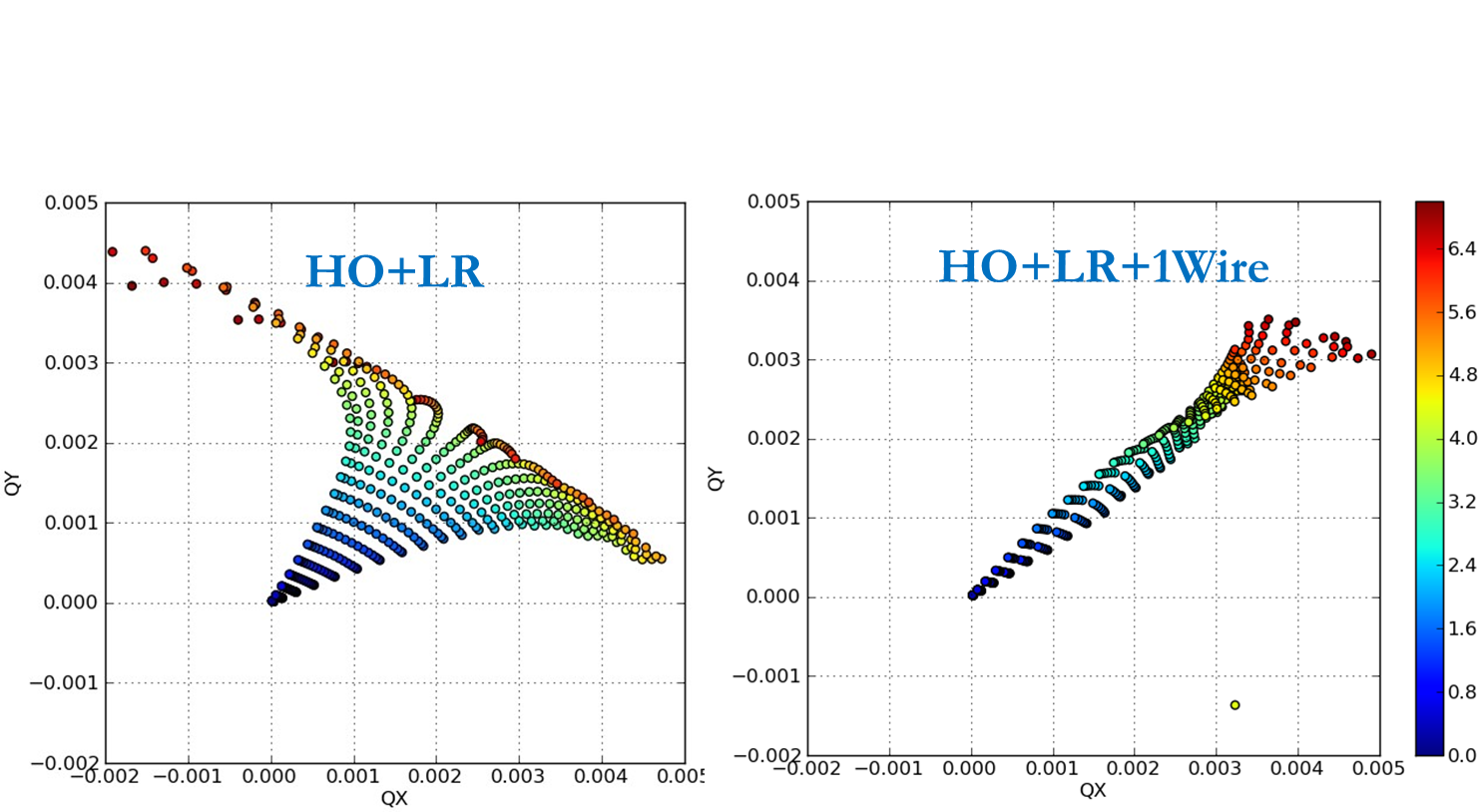 BBLR Compensation HL-LHC
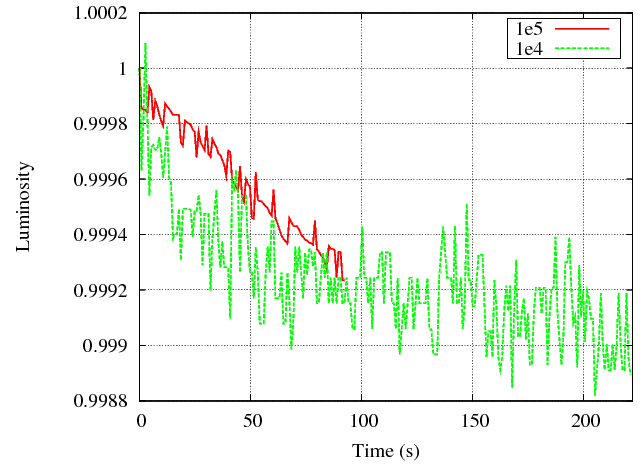 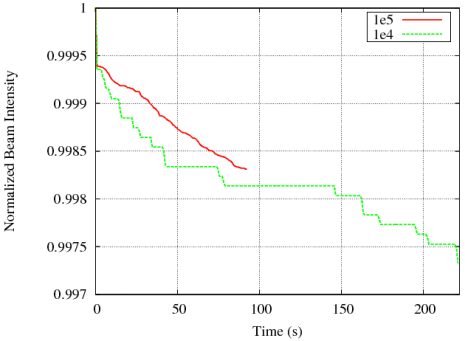 tL ~15 hr
tL ~34 hr
Lifetrac simulations
Sixtrack should be able to provide similar information in the future
b* = 40/10cm, x=280 urad (9.5 s)
IP8=on, CC=off, BBLR=OFF
A. Valishev
BBLR Compensation HL-LHC
A. Valishev
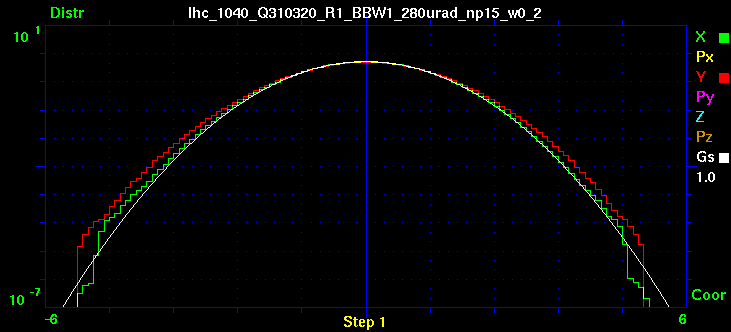 b* = 40/10cm, x=280 urad (9.5 s)
IP8=on, CC=off, BBLR=OFF
BBLR Compensation HL-LHC
A. Valishev
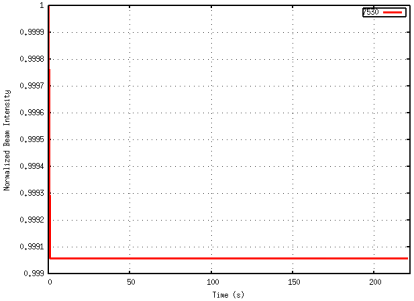 b* = 40/10cm, x=280 urad (9.5 s)
IP8=on, CC=off, BBLR=ON @ 9.3 s
Wire at 250 A×m or electron lens at 42 A×m
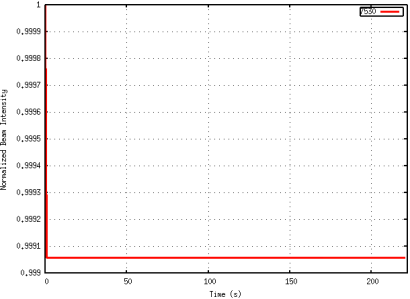 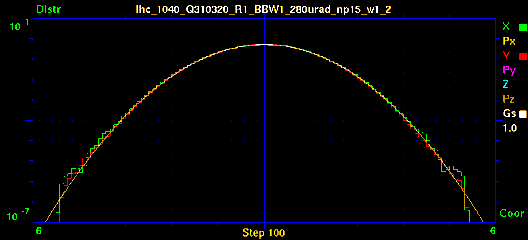 Electron Cloud effects
PyECLOUD buildup simulations – 2.3e11 ppb
Operation with 25 ns beam relies on beam induced scrubbing
Full e-cloud suppression should be possible for the arc dipoles but seems unlikely for the quadrupoles
Heat loads should be within the cryo cooling capacity but impact on beam quality/stability needs to be assessed
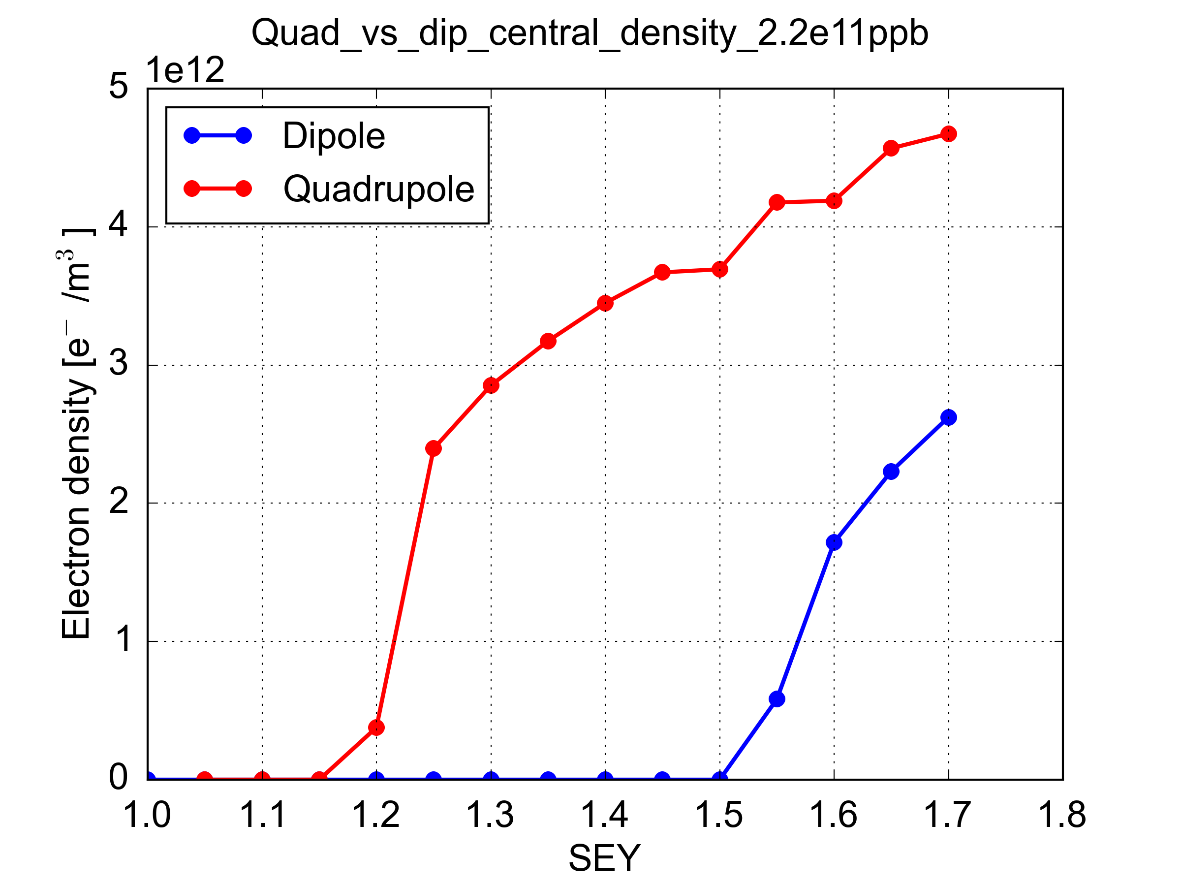 G. Iadarola
Electron Cloud effects
Important development work carried out in the latest year to allow the simulation of this scenario
After scrubbing (SEY < 1.3) e-cloud should not drive the beam unstable at injection and even more at 7 TeV… (at least considering main quadrupoles and dipoles)
… but still important forces on the beam  tune spread to be taken into account for interplay with other phenomena
G. Iadarola
Accelerator Physics in the Snake Pit
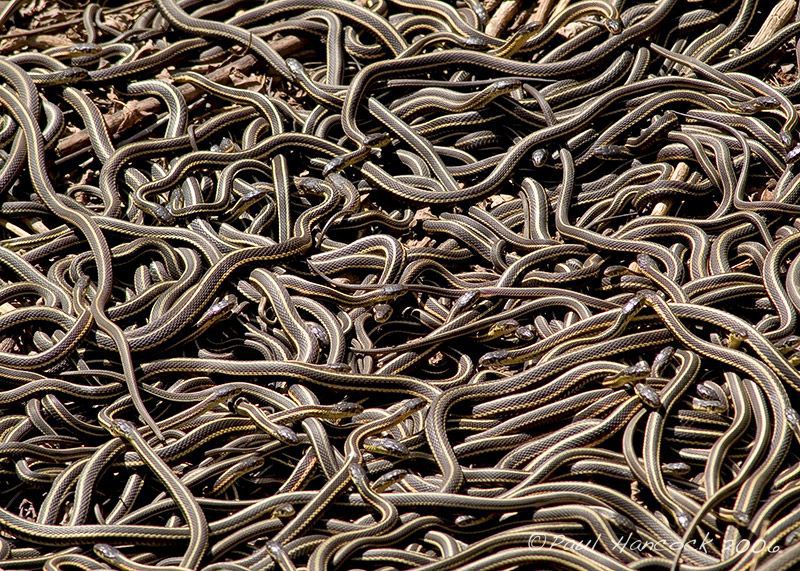 From Wikipedia:  “Snake pits are places of horror, torture and even death in European legends and fairy tales”
Is this a subliminal message?